BECOMING AN INDUSTRIAL SOCIETY
Welcome To The Gilded Age
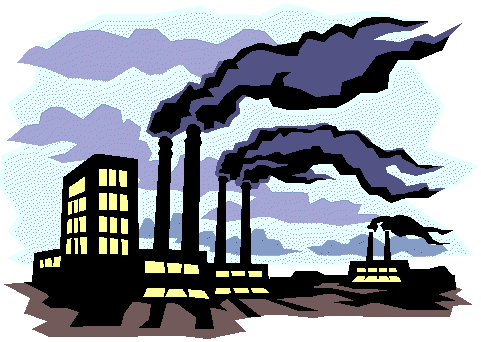 Immigration and Urbanization
Migration to the Cities & Immigration
In the mid 1800s, there was a DRAMATIC Increase in the number of Immigrants coming to the U.S.
Immigration: the action of coming to live permanently in a foreign country
Immigration to the United States:Old vs. New Immigrants
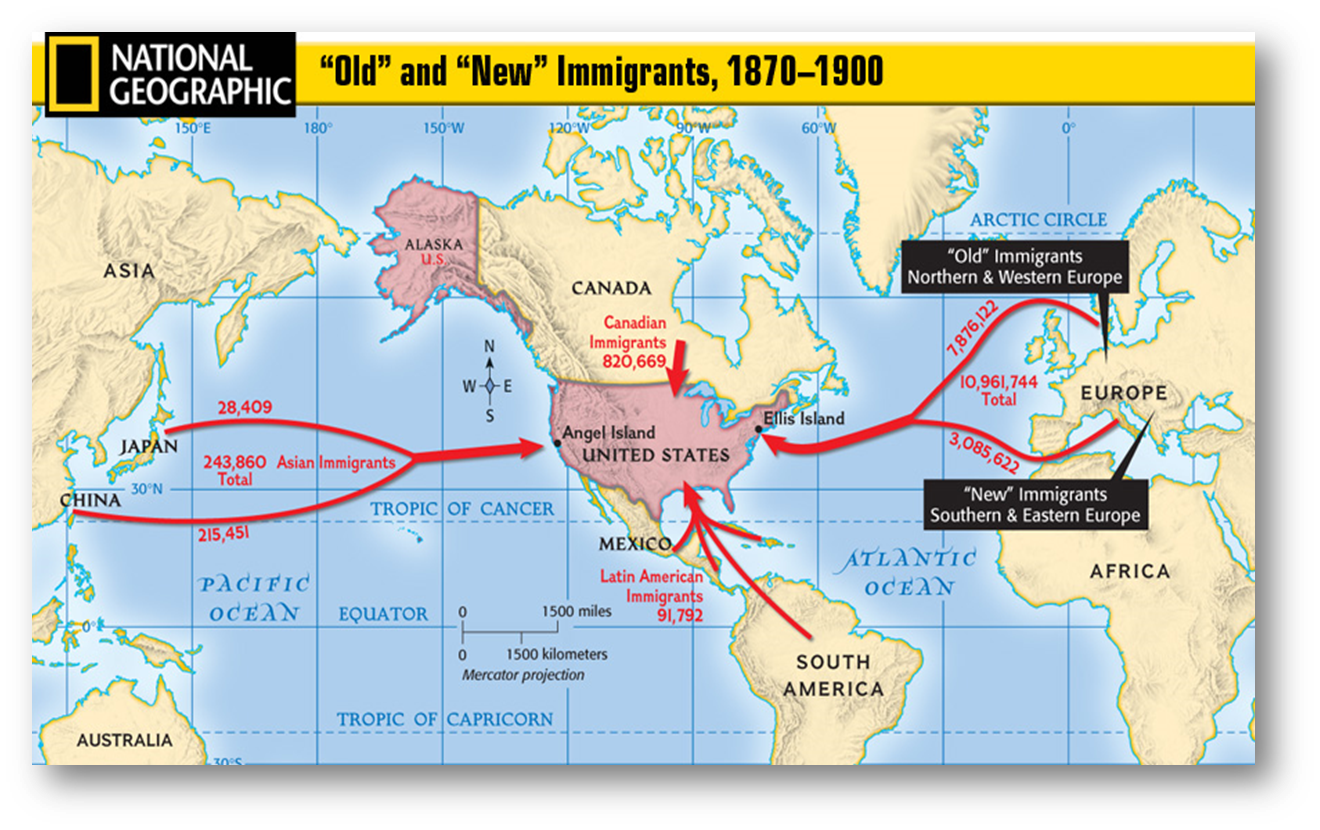 Think About It:
Questions:

Who do you think spoke these words?
What does this tell you about life in the cities of America?
What does it tell you about the life of people like the person who spoke this quote?
“I came to America because I heard the streets were paved with gold. When I got here, I found out three things: First, the streets weren’t paved with gold. Second, they weren’t paved at all, and third, I was expected to pave them.”
Push & Pull Factors:
Why were immigrants coming to the US in such large numbers?
The Push-Pull Factor:
When people migrate, they don’t just leave one place and magically arrive somewhere else…usually, something pushes them away from their native country and pulls them toward a new place
Push Factors: circumstances that make a person want to leave
Pull Factors: advantages a country has that make a person want to come and live there
Immigration to the United States: Why were immigrants coming to the United States?
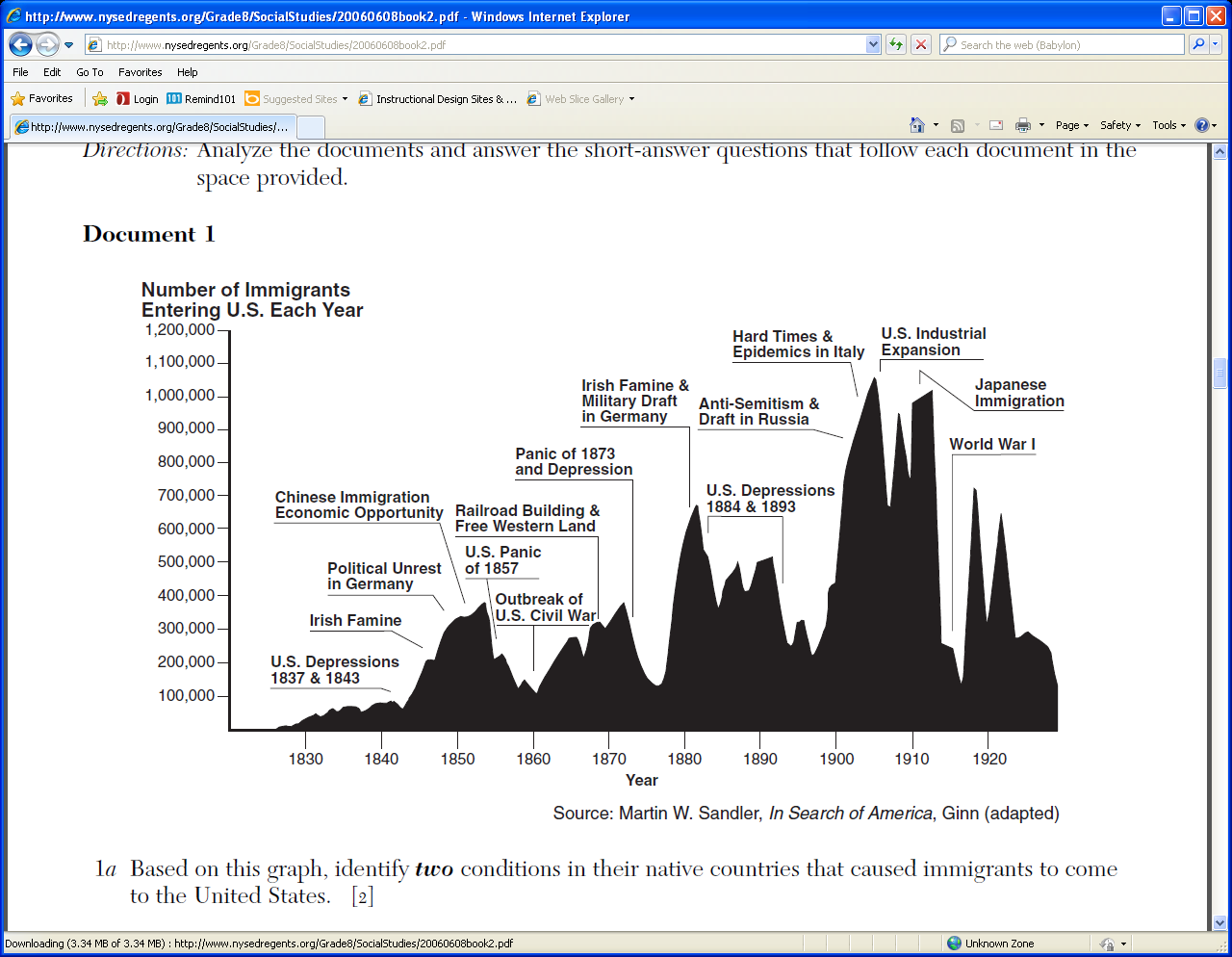 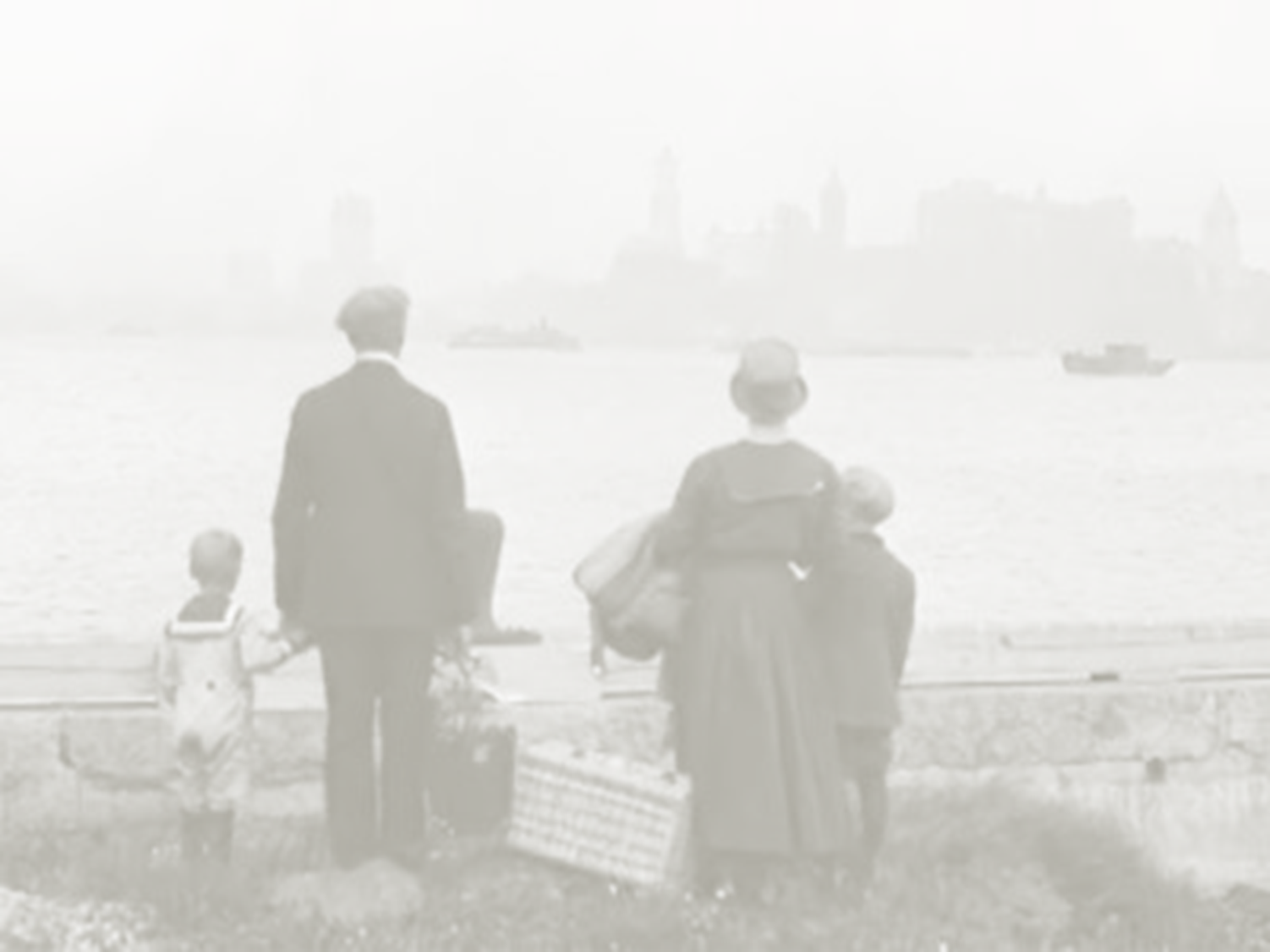 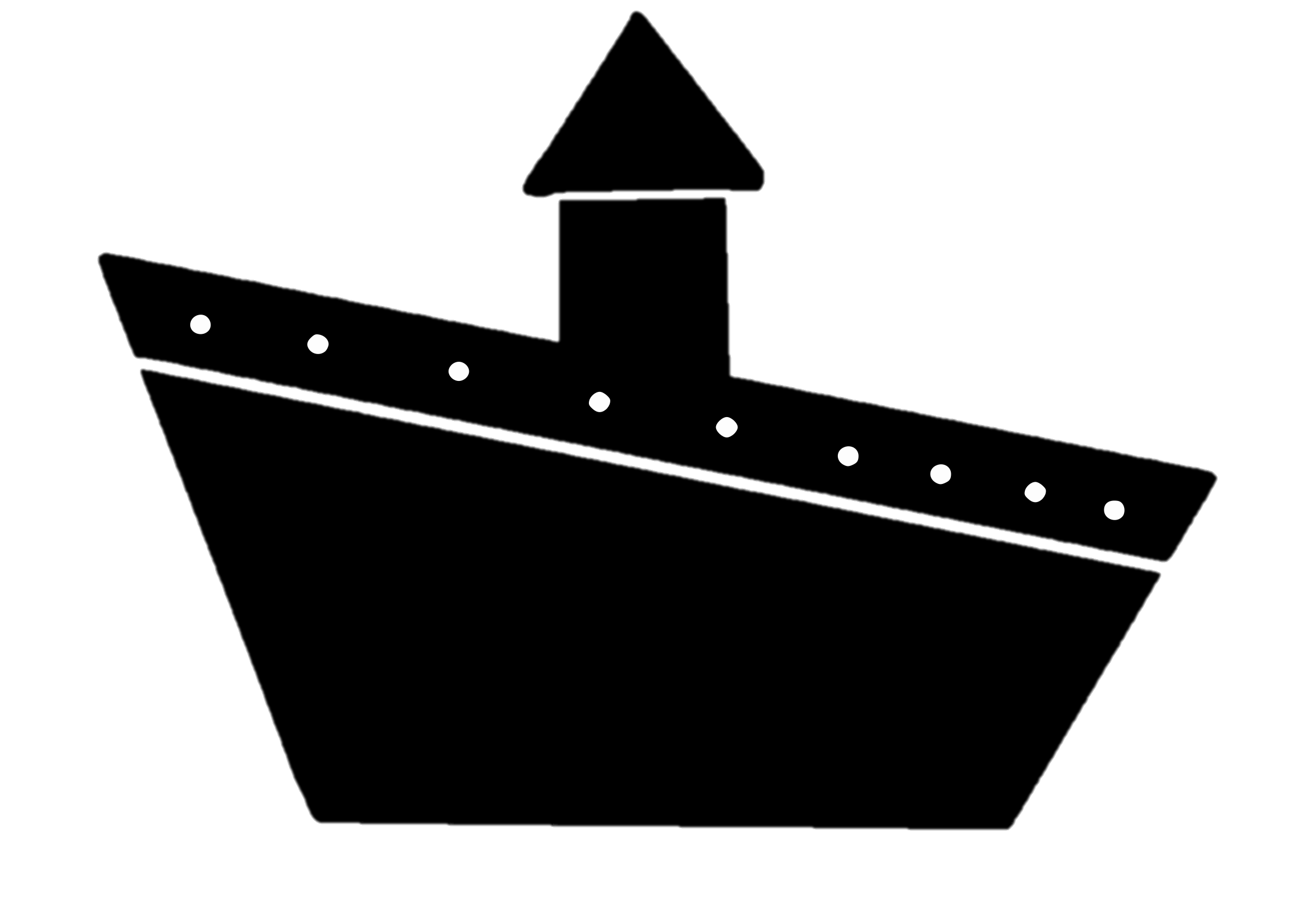 Based on this graph, identify two conditions in their native countries that caused immigrants to come to the United States.
______________________________________________ 
______________________________________________
Based on this graph, identify one situation in the United States that led to an  
           increase of immigrants coming into the nation.   
______________________________________________
American Ancestry & Where Immigrants Settled
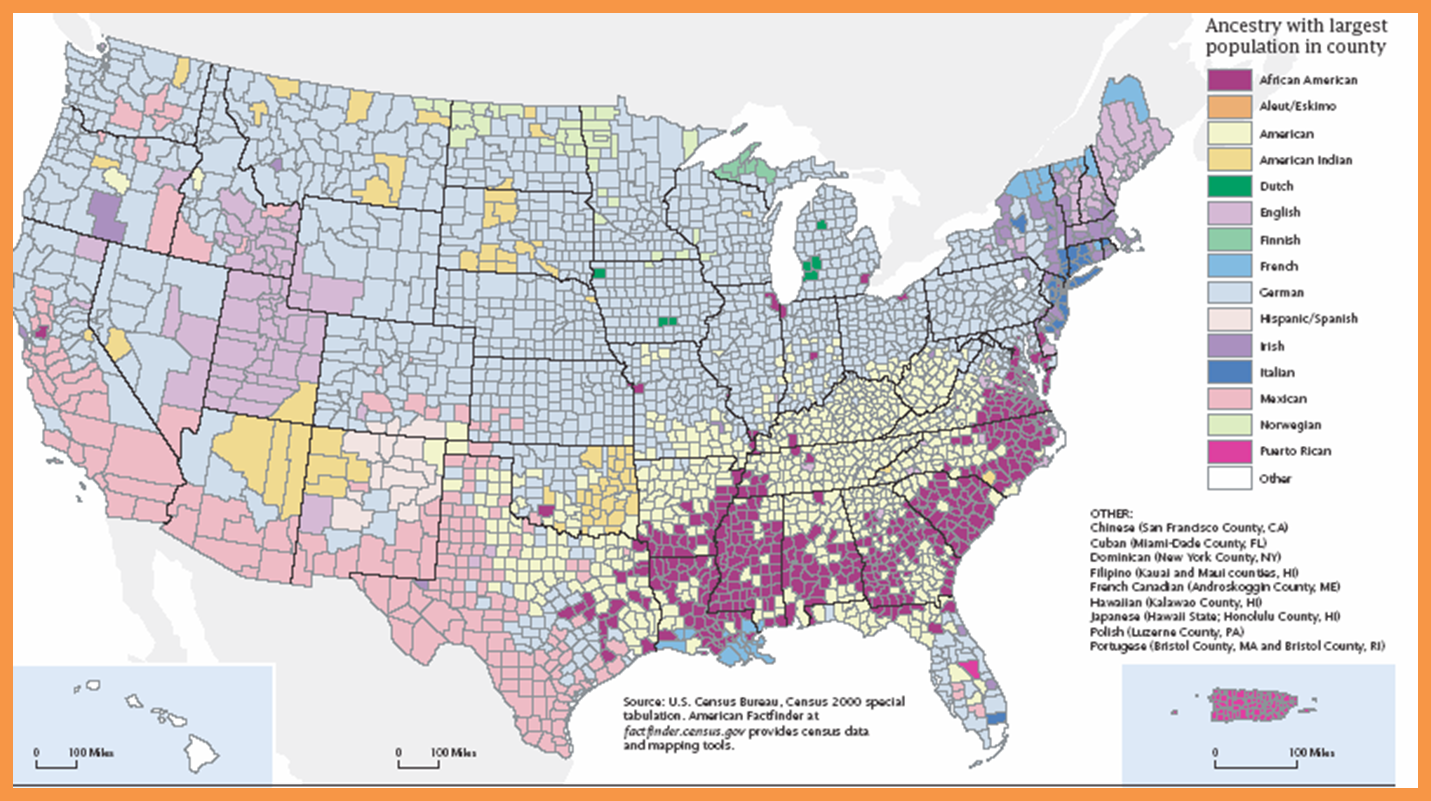 The Journey to the United States
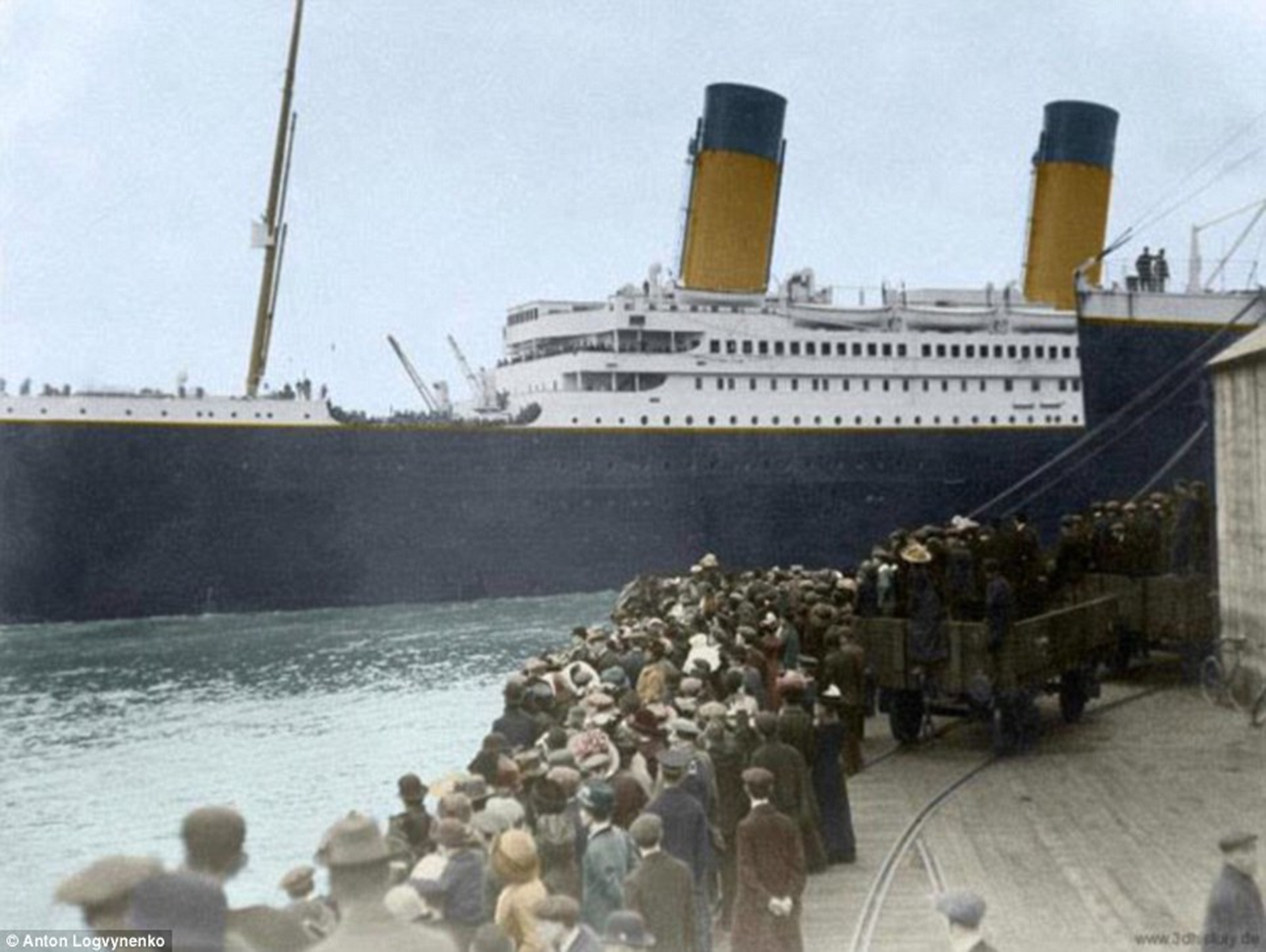 Steamships were the means of transportation
1st and 2nd class passengers could go directly into New York City
Steerage Passengers (most common) had to be processed at Ellis Island
The Mortality rate was 10% for passengers in steerage
It is crowed, Dark, Unsanitary 
Journey could last from two weeks to a month depending on the ship and weather
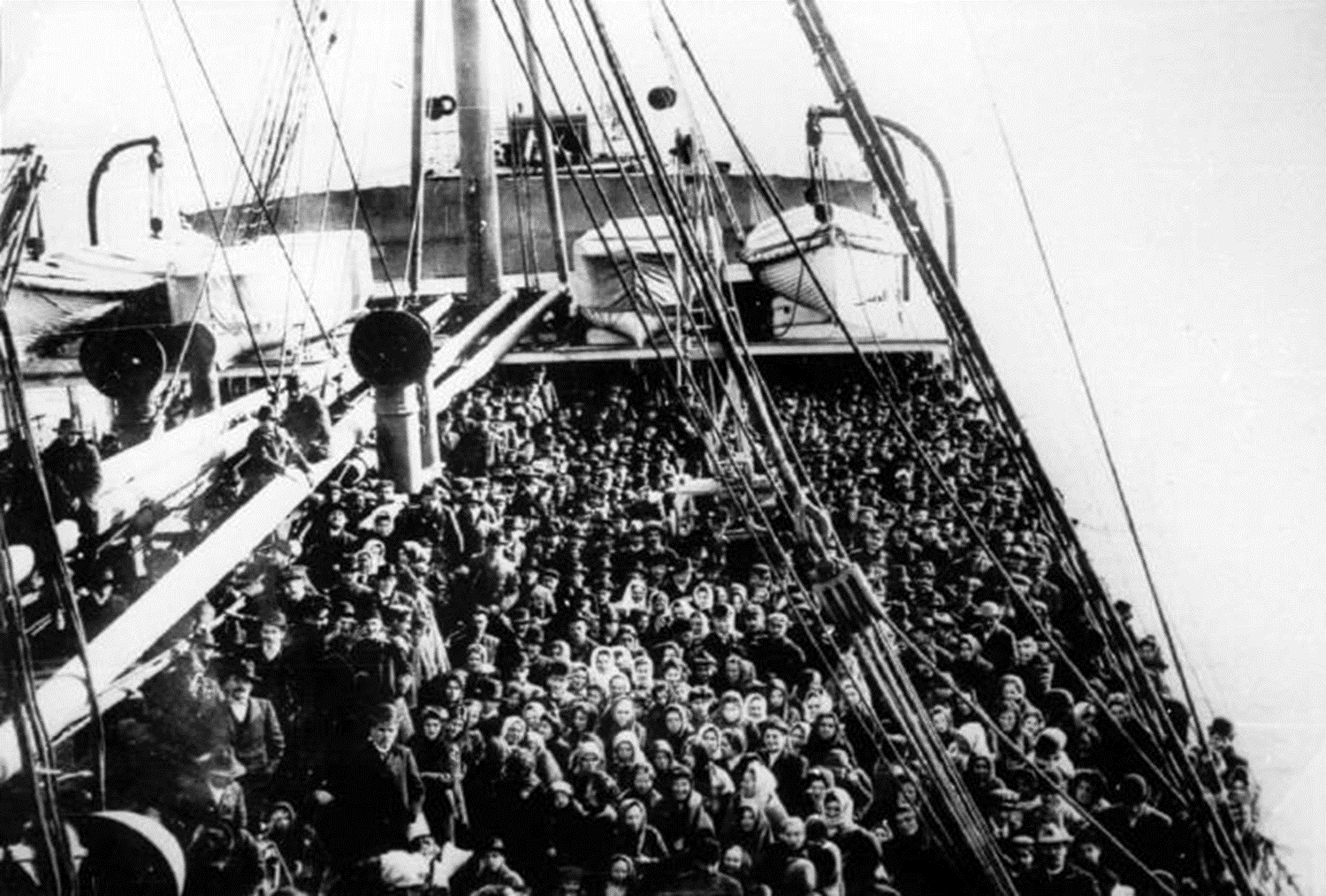 Where did Immigrants go once they arrived?
Ellis Island
Angel Island
To handle the large number of immigrants, in 1892, the federal government opened Ellis Island -- a reception center for European immigrants arriving by ship

Immigrants had to meet the following requirements in order to enter the country
Could not be a convicted felon
Must be able to work
Must have money ($25 in 1909)
Must be healthy
Immigration processing center located on the west coast in San Francisco Bay
Smaller than Ellis Island
Used primarily for Chinese immigrants
Followed a strict set of guidelines when allowing immigrants into the country (more so than Ellis Island)
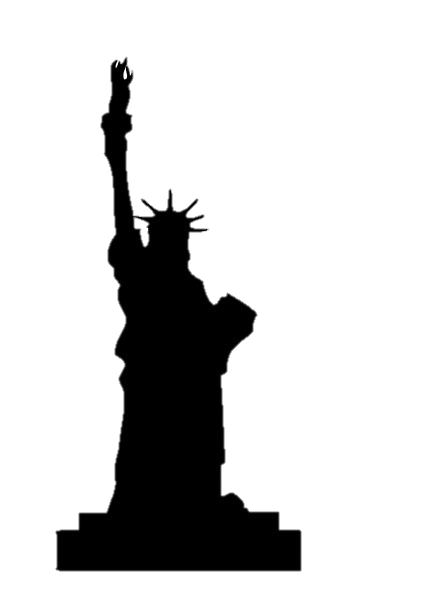 Ellis Island
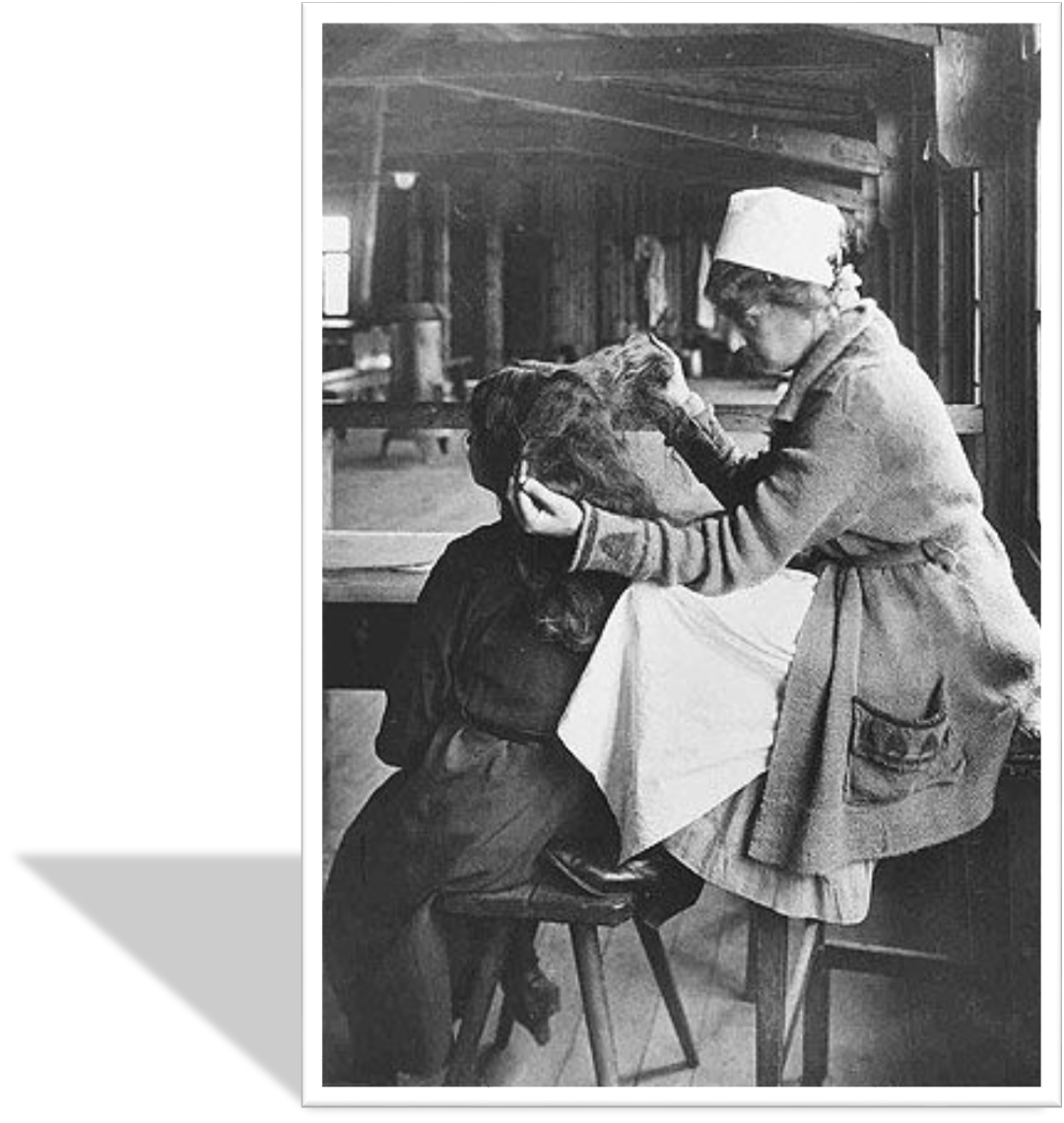 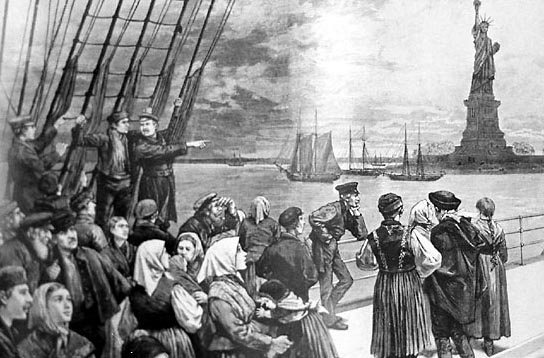 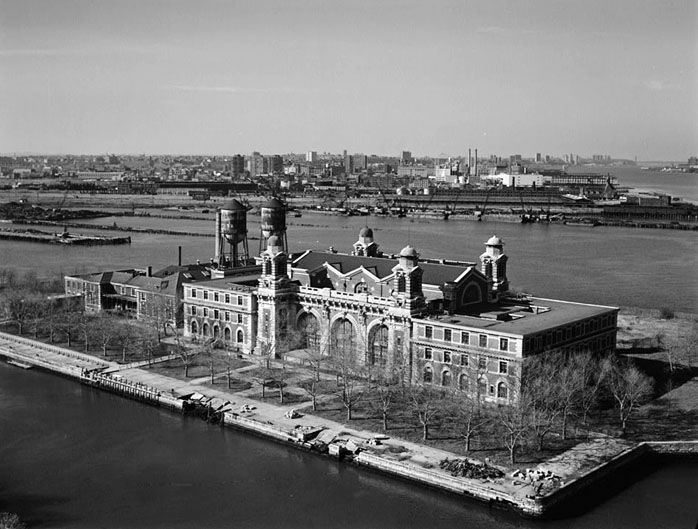 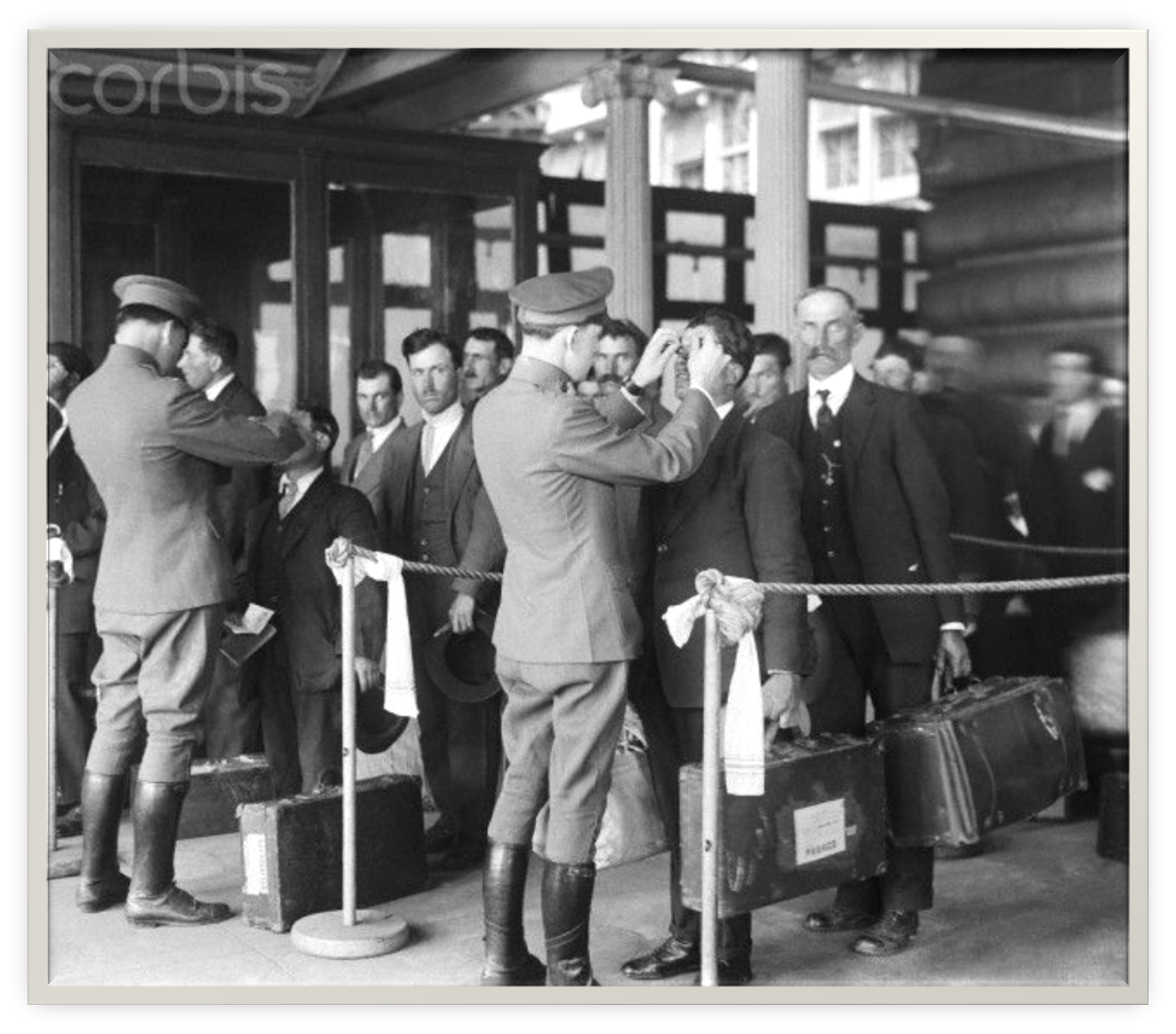 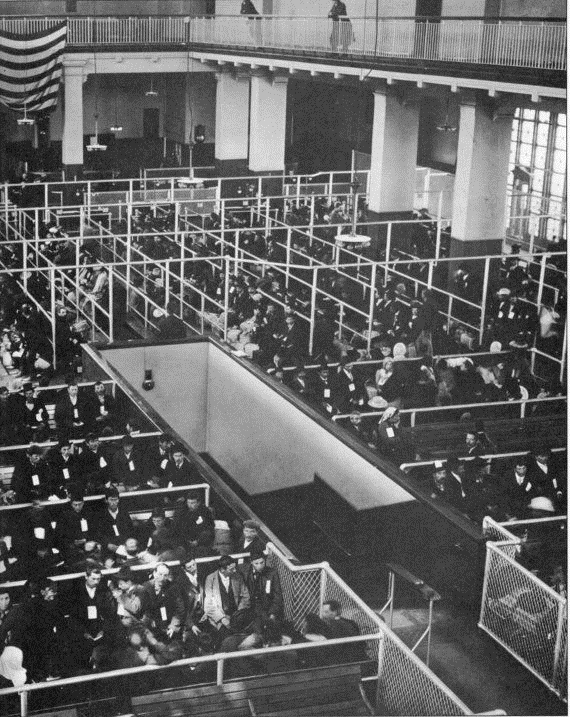 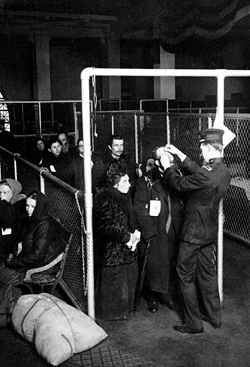 Ellis Island
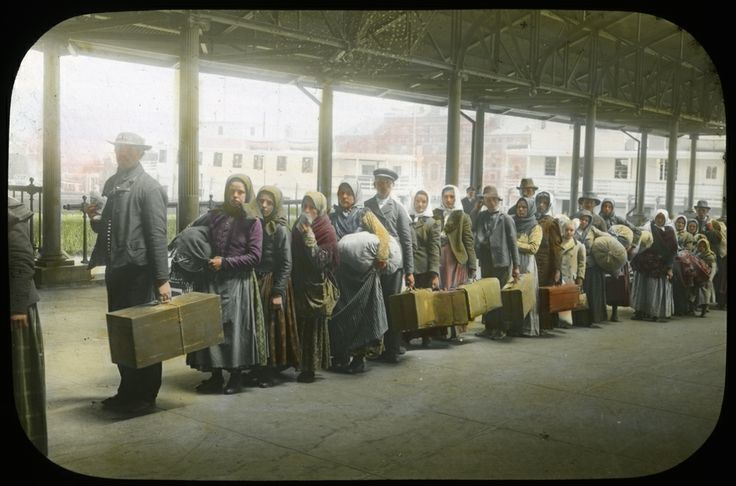 It is estimated that the ancestors of almost one-half of all the people living in the United States today passed through Ellis Island as immigrants. Today Ellis Island is open to the public. It contains the Ellis Island Immigration Museum.
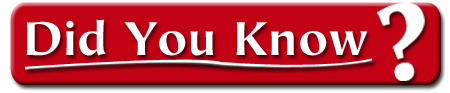 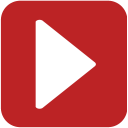 Angel Island
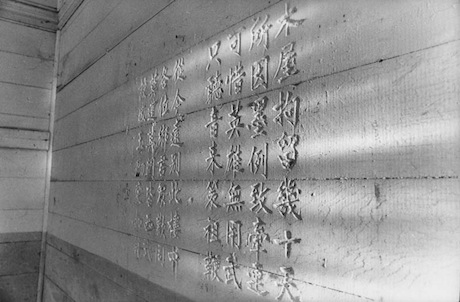 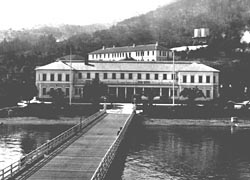 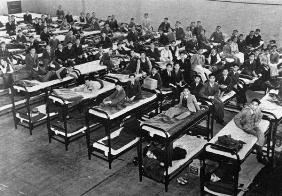 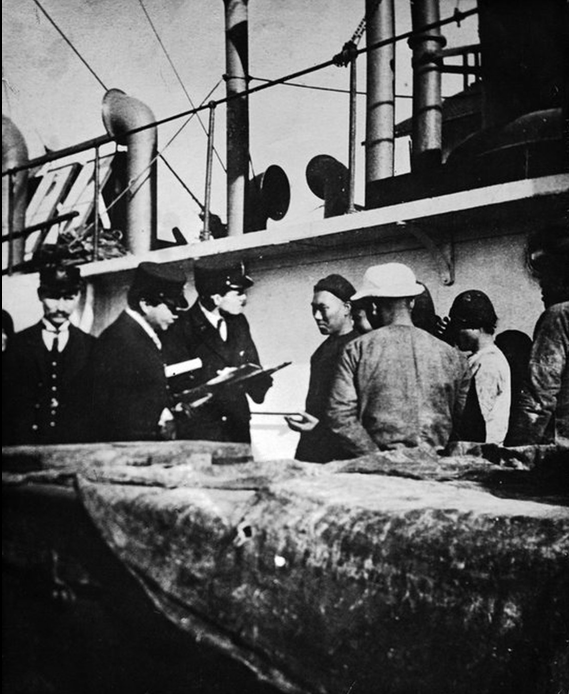 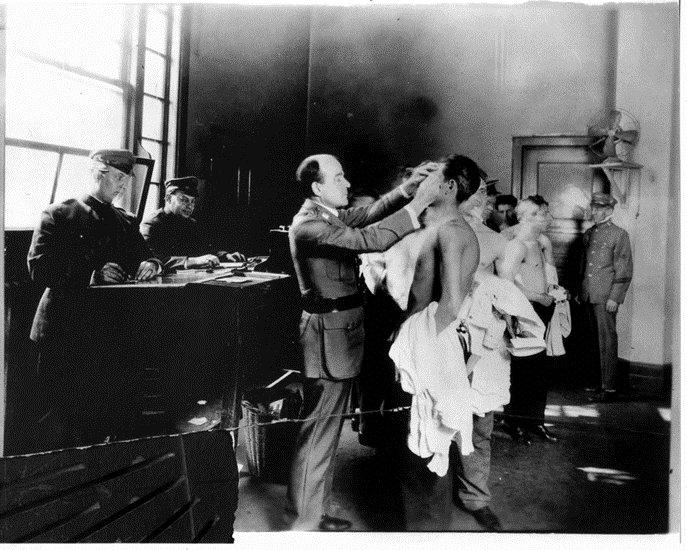 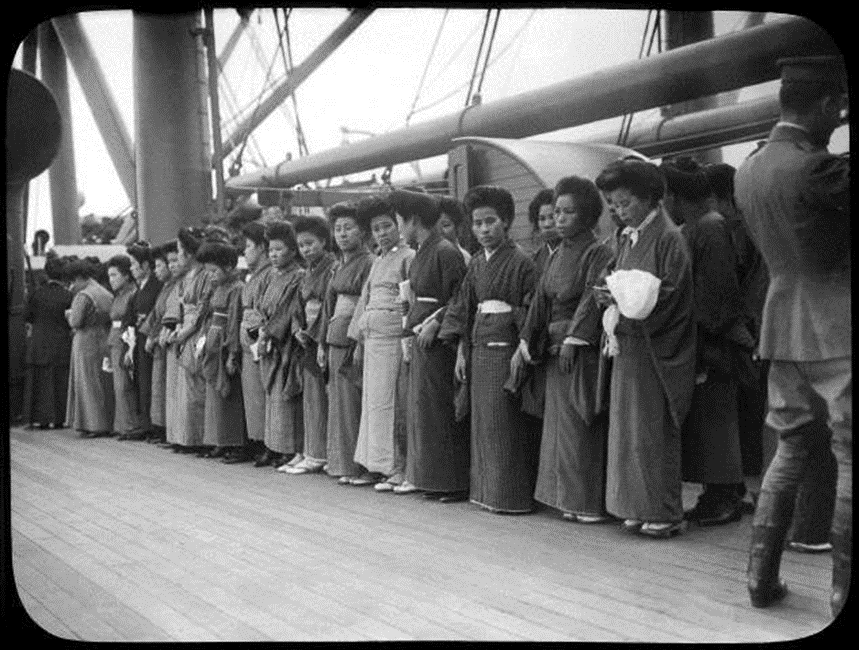 Discovering Angel Island: The Story Behind the Poems